GEOMETRIYA
8-SINF
MAVZU: ROMB VA 
KVADRATNING   XOSSALARI
O‘qituvchi : Yusupjonova Shahnoza Mirzatillayevna
Mustahkamlash
Hamma burchaklari to‘g‘ri bo‘lgan parallelogramm …
Mustahkamlash
Hamma burchaklari to‘g‘ri bo‘lgan parallelogramm  to‘g‘ri to‘rtburchakdir.
B
C
A
D
Mustahkamlash
Chizmadagi  noma’lum tomonlarni toping.
B
C
x+4=?
x-?
P = 36 cm
D
A
Mustahkamlash
P = 2(a+b)
2∙(x+x+4) = 36
2x+4 = 36:2
2x = 18 - 4
x= 14 : 2
x = 7(AB)
7+4=11(BC)
x+4
C
B
P = 36 cm
x-?
A
D
Javob: 7cm va 11cm
Kvadrat va romb.
Ta’rif.  Tomonlari teng bo‘lgan to‘g‘ri to‘rtburchak  kvadrat deyiladi.
Ta’rif.  Tomonlari teng bo‘lgan parallelogramm romb deyiladi.
N
L
C
B
Kvadrat
Romb
D
A
K
M
Teorema.
!  Rombning diagonallari perpendikular hamda rombning burchaklarini teng ikkiga bo‘ladi.
C
B
D
A
C
B
O
D
A
Kvadratning xossalari.
Kvadrat ham parallelogramm ham to‘g‘ri 
to‘rtburchak, ham romb bo‘lgani uchun ularning barcha xossalariga ega.
C
B
A
D
Kvadrat va uning xossalari.
1- xossa. Kvadratning hamma      burchaklari to‘g‘ri.
B
C
A
D
Kvadrat va uning xossalari.
2- xossa.
 Kvadratning diagonallari o‘zaro teng.
C
B
AC = BD
D
A
3- xossa.Kvadratning diagonallari o‘zaro perpendikular  va  kesishish  nuqtasida teng ikkiga bo‘linadi hamda kvadratning burchaklarini teng ikkiga bo‘ladi.
B
C
2
3
4
1
O
A
D
5- masala (18- bet)
Teng yonli to‘g‘ri burchakli uchburchak ichiga kvadrat shunday chizilganki, unung ikkita uchi gipotenuzada, qolgan ikkita uchi esa katetlarda yotadi. Gipotenuza 21 cm ga teng ekani ma’lum bo‘lsa, kvadrat tomonini toping.
x
B
M
K
L
A
C
N
Javob: 7 cm
6- masala(18-bet)
Rombning diagonallari bilan tomonlari orasida hosil bo‘lgan burchaklarning nisbati 2:7 kabi. Rombning burchaklarini toping.
C
B
D
A
C
B
y
O
z
D
A
Yechish: 
1) z+y=90⁰ 
 2x+7x=90⁰
 9x=90⁰
 x=10⁰
2) z=2∙10⁰=20⁰
    y=7∙10⁰=70⁰
Javob: 40⁰, 140⁰,      40⁰, 140⁰.
Mustaqil bajarish uchun topshiriqlar:
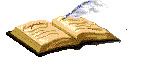 Darslikning 18- sahifasida keltirilgan     
10- 12 – masalalarni yechish.